PHÒNG GIÁO DỤC VÀ ĐÀO TẠO QUẬN LONG BIÊN
TRƯỜNG MẦM NON HOA SỮA
  

GIÁO ÁN
PHÁT TRIỂN NGÔN NGỮ
Đề tài: Thơ “ Chú cảnh sát giao thông”
  - Người dạy: Nguyễn Kiều Sang
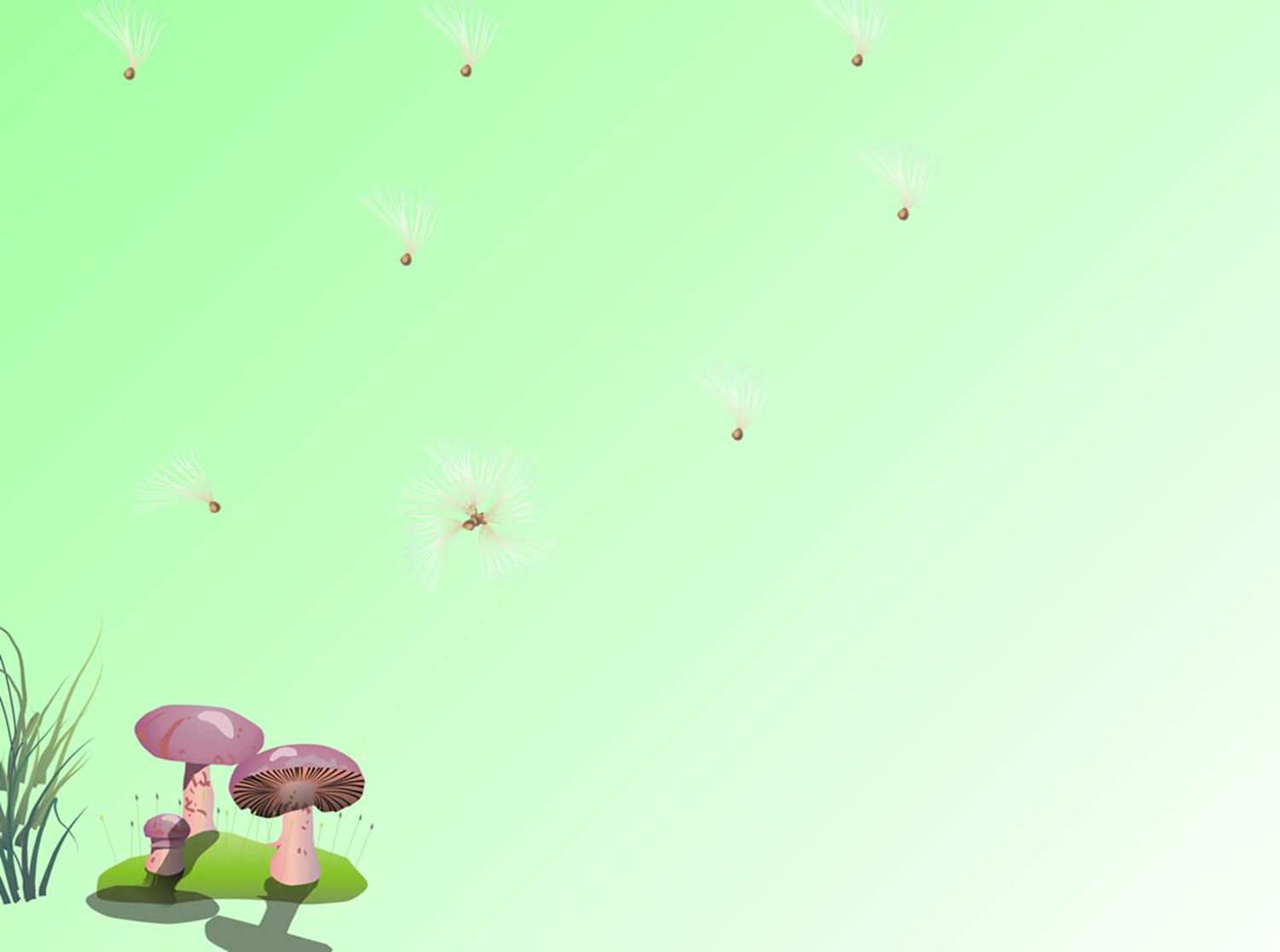 Giới thiệu bài thơ và đọc diễn cảm
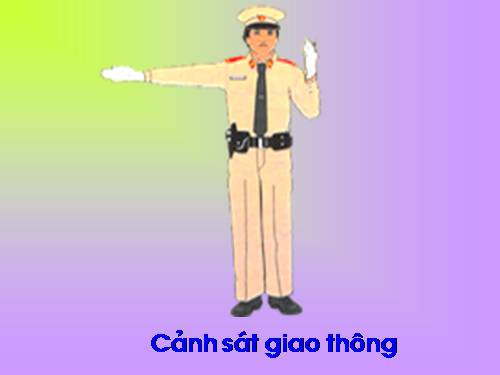 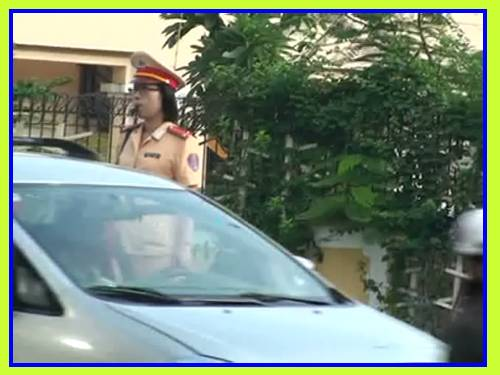 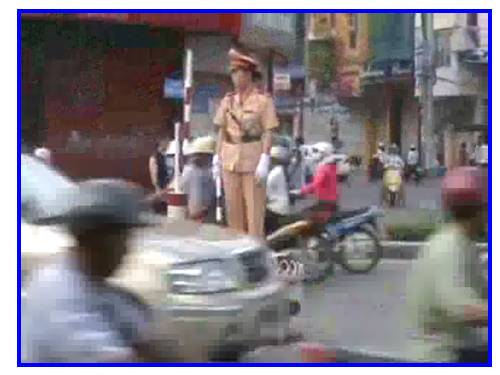 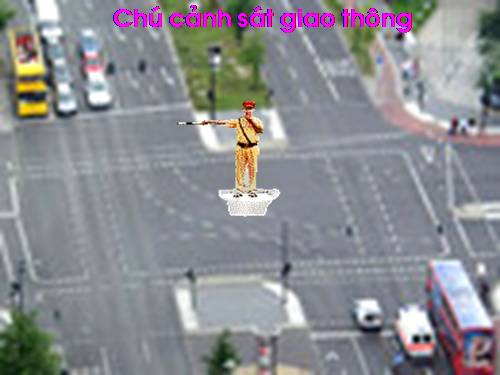 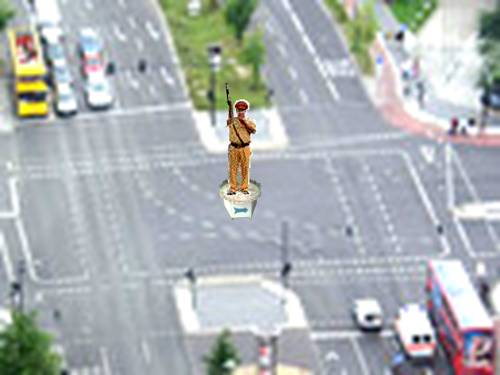 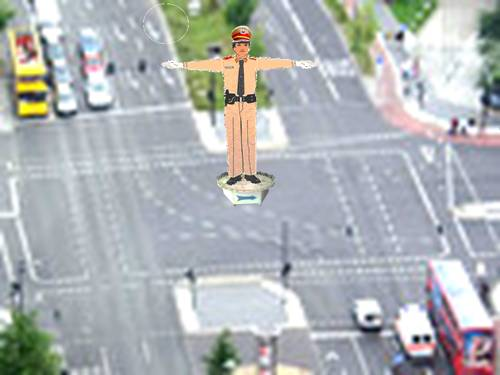 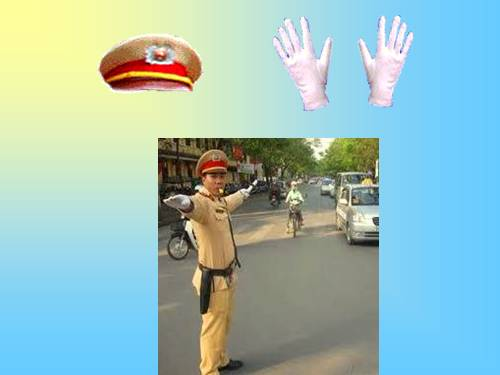 Đàm thoại trích dẫn